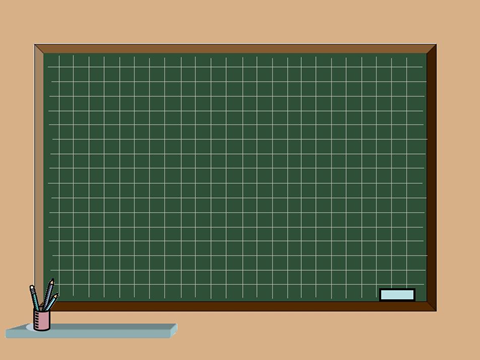 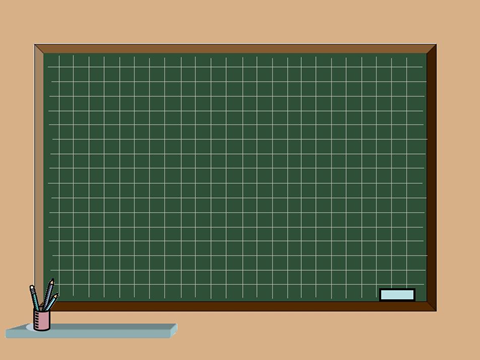 2.03           Урок 
математики 
в 5 классе
Числоделениекруглыхумножениеисотенна
десятководнозначное
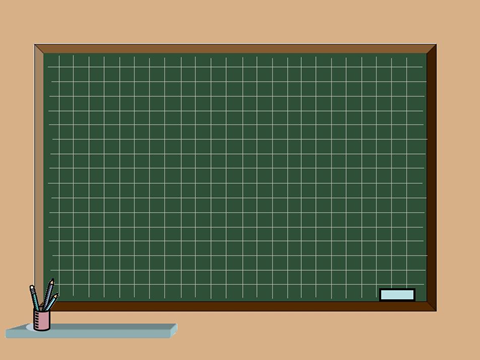 2.03   
    Умножение и деление 
        двузначных чисел 
    на однозначное число
Чему равно произведение, если множитель
 = 1?

6 х 1 = 
1 х 8 =
Чему равно произведение, если множитель 
= 0?

          6 х 0 = 
          0 х 8 =
6
0
8
0
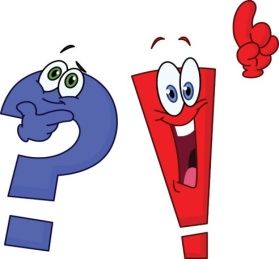 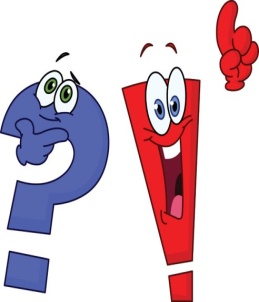 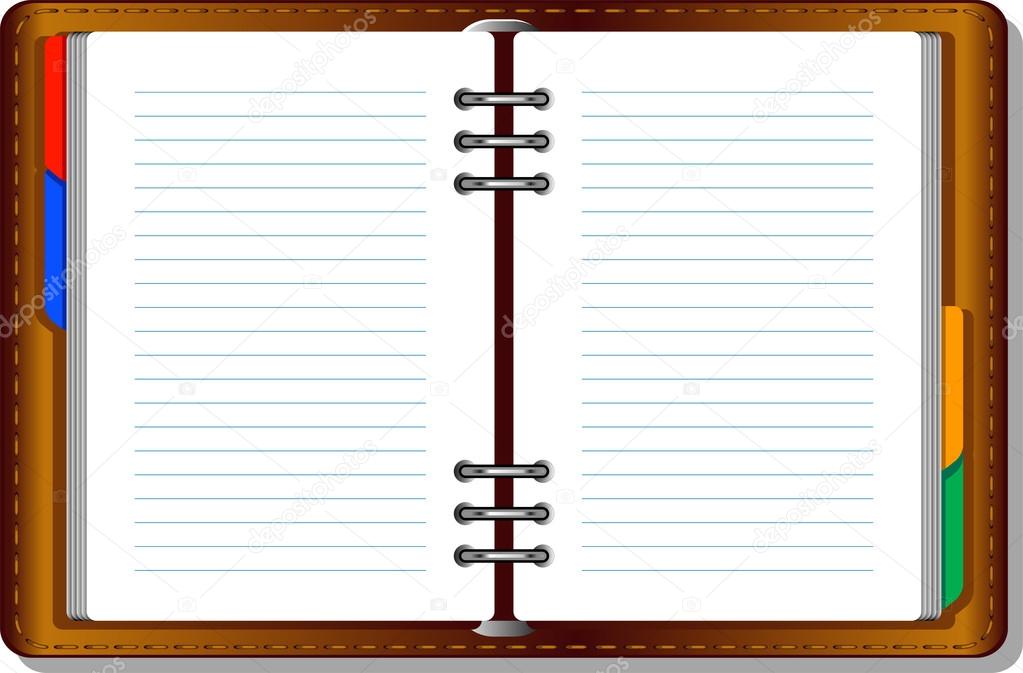 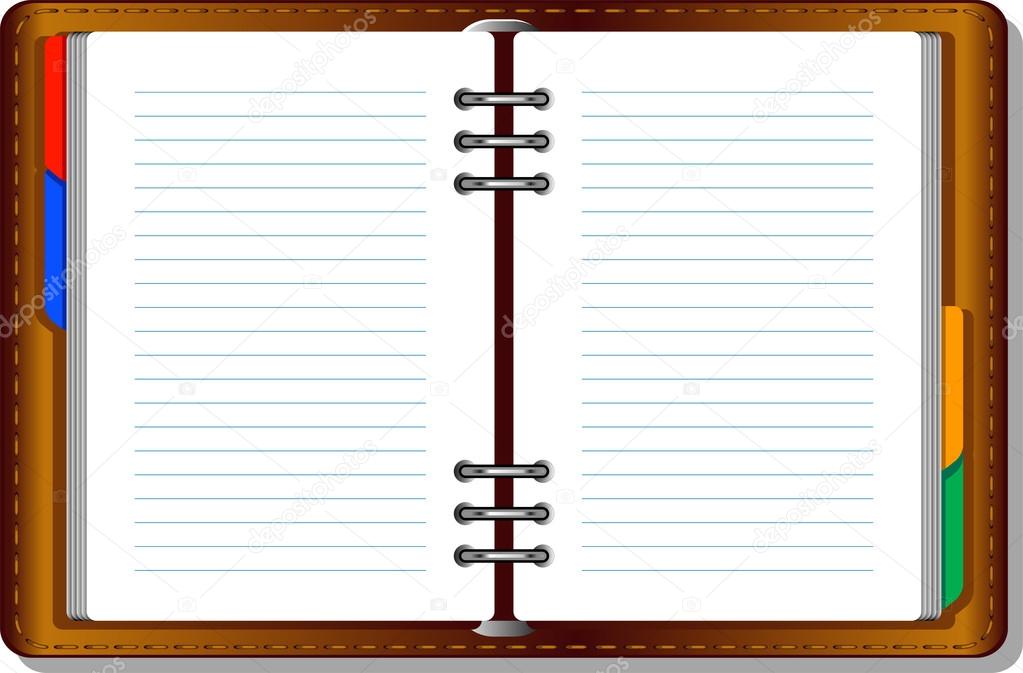 Чему равно 
частное, если
делимое = 0?


  0 : 5 =
Чему равно 
частное, если 
делитель = 1?


        4 : 1 =
0
4
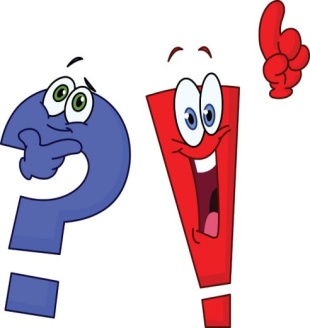 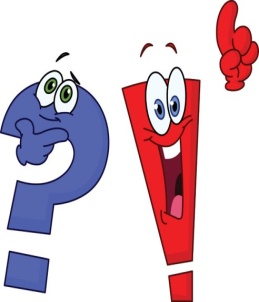 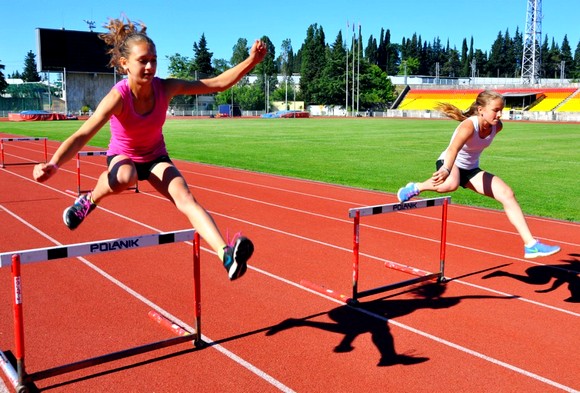 35+1
1х9
0х5
8:1
5:1
7х0
12:1
0:3
0:1
1+16
0х1
19-1
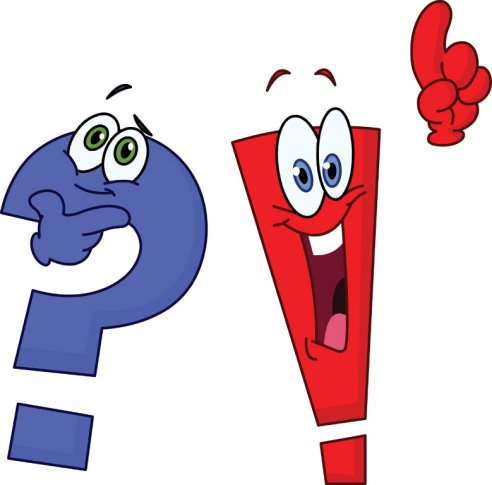 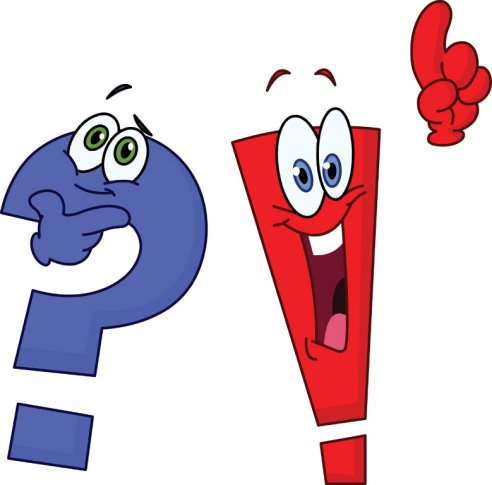 Э
С
Т
А
Ф
Е
Т
А
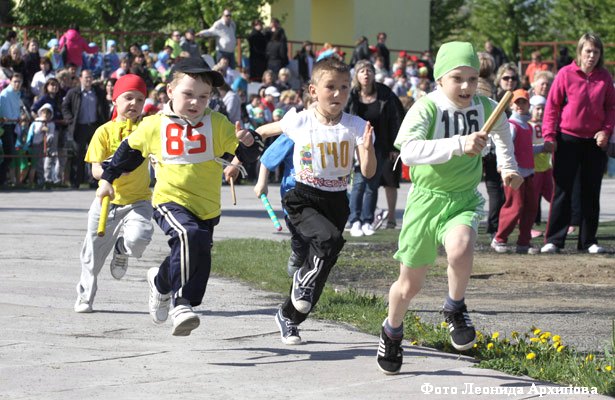 9  + 5             50 – 7
 32 – 23           43 + 27
 25 + 7             70 – 45
 64 – 14           14 + 50
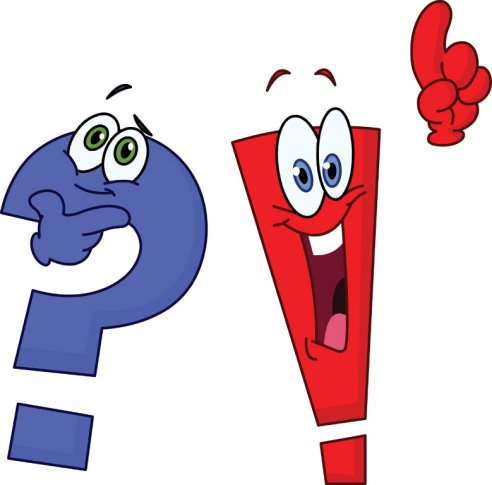 Б А С К Е Т Б О Л
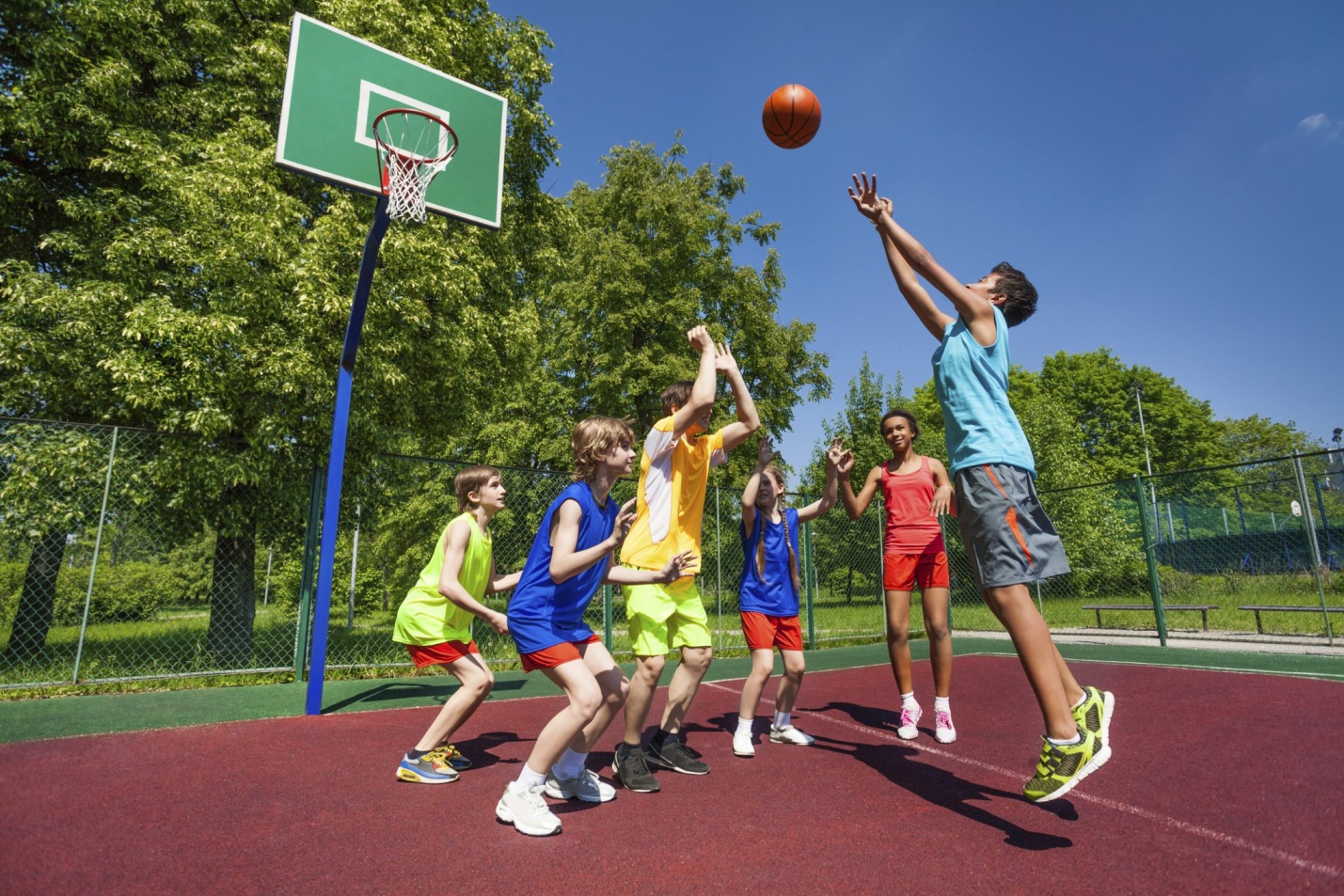 Задача
Красные
- 200ф.
Белые
-? на 158ф. М
Синие
-? в 2 раза Б
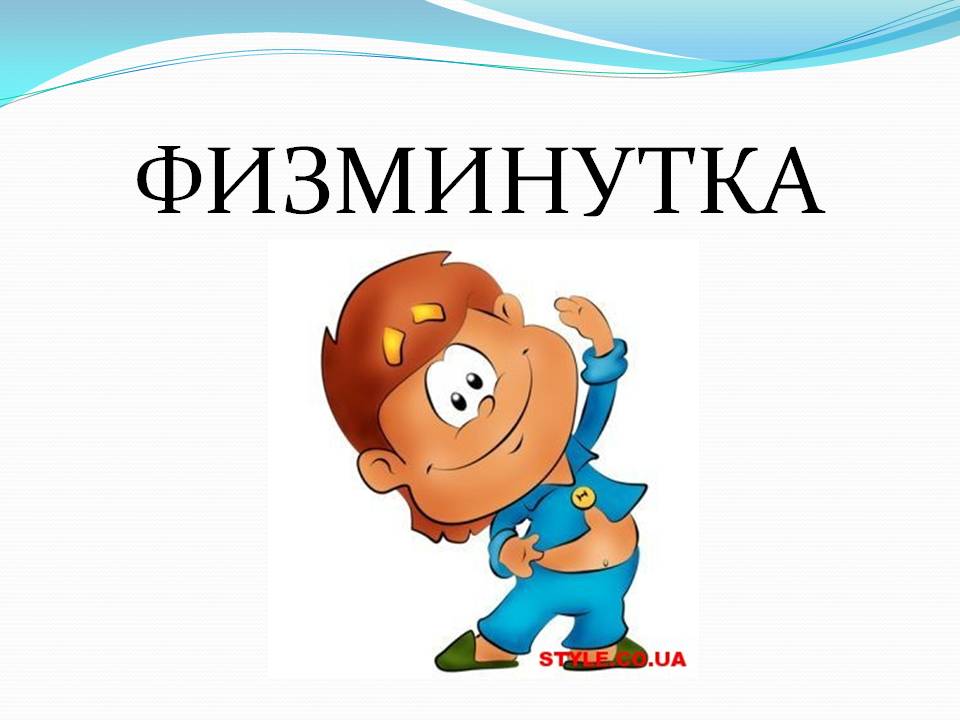 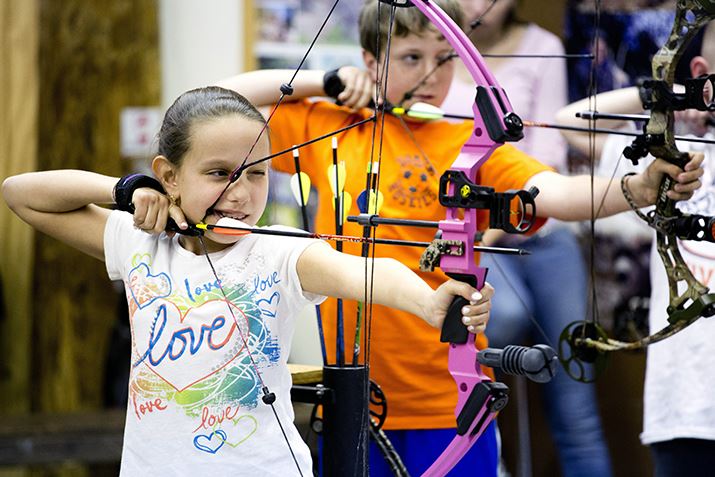 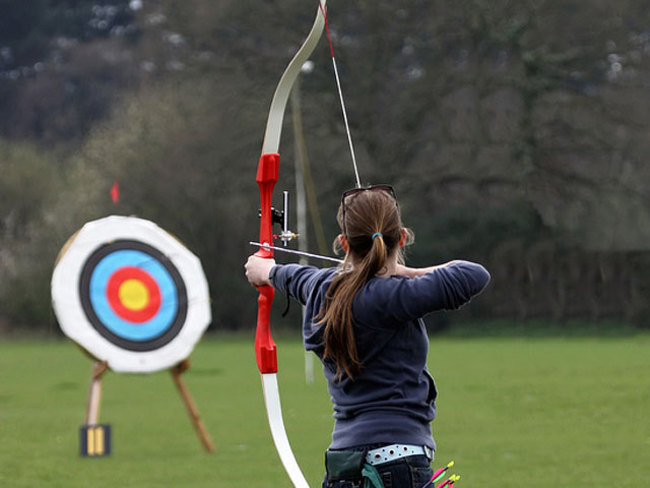 84
 36
 23
 26
 96
 82
 55
13 х 2
41 х 2
12 х 3
21 х 4
32 х 3
11 х 5
23
 24
 20
 32
 21
 13
 11
46 : 2
84 : 4
96 : 3
48 : 2
77 : 7
39 : 3
20
23
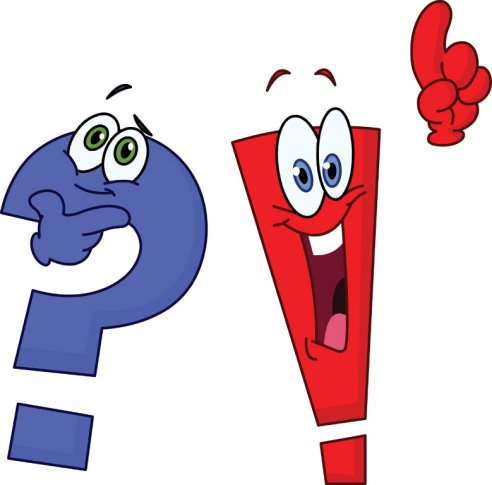 Ф Б У О Т Л
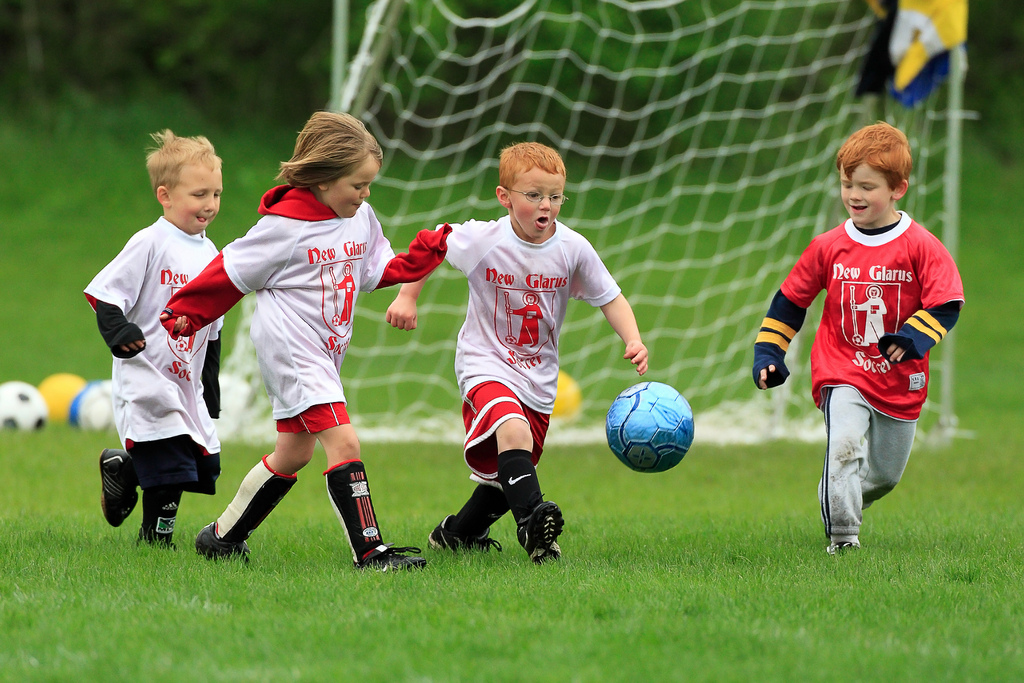 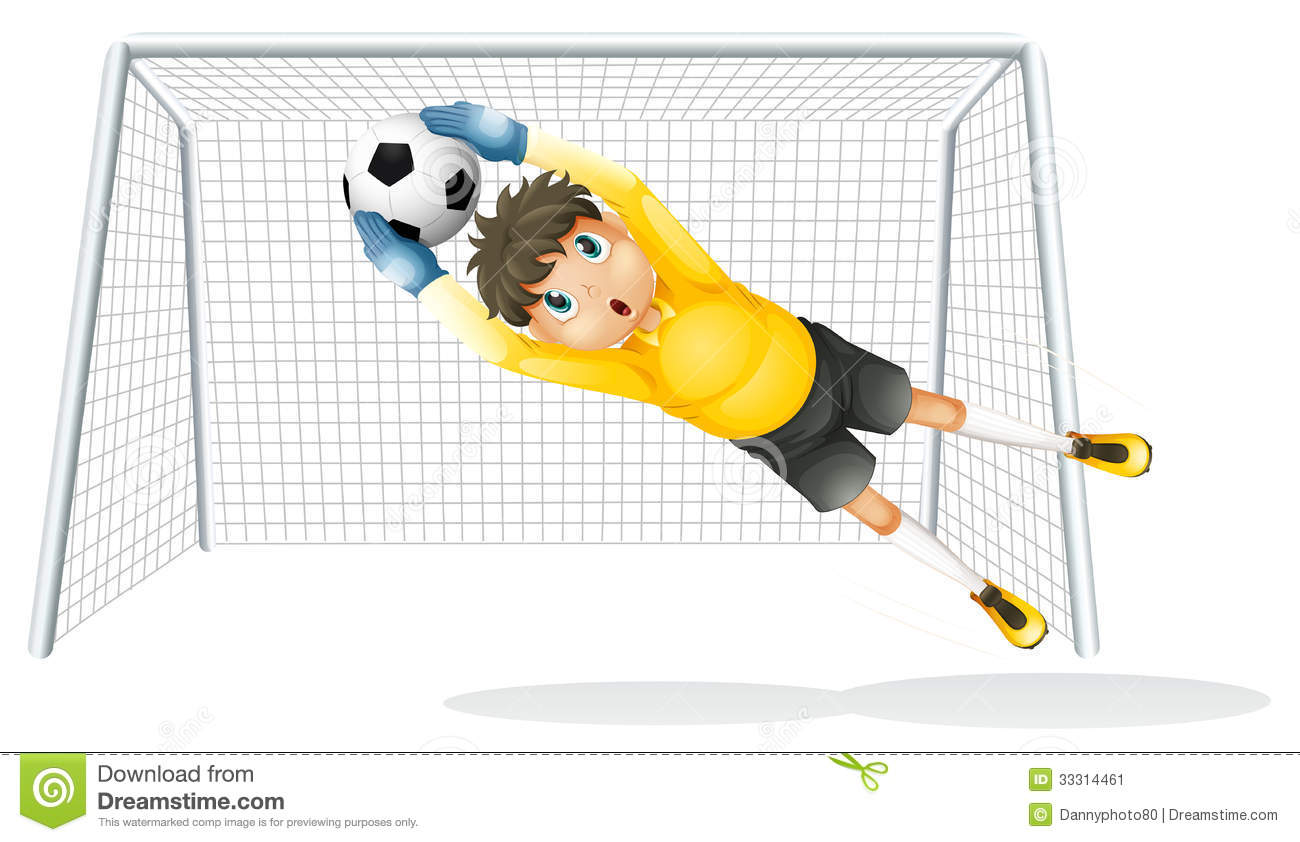 43
43
92
61
46
48
92
65
70
Спортивный комплекс «Шахтер»
   (Магистральный проезд, 1)
ДЮСШ
   (ул. Победы, 35а), (ул. 50-лет Руднику, 6)
ДЮСШ бокса им. Тараша
   (ул. Кирова, 25/1)
Детская футбольная школа «Юниор»
   (ул. Магистральный проезд)
Осинниковский клуб вольной борьбы
   (ул. Студенческая, 24)
Клуб настольного тенниса «Факел»
    (ул. 50 лет Октября, 11а)
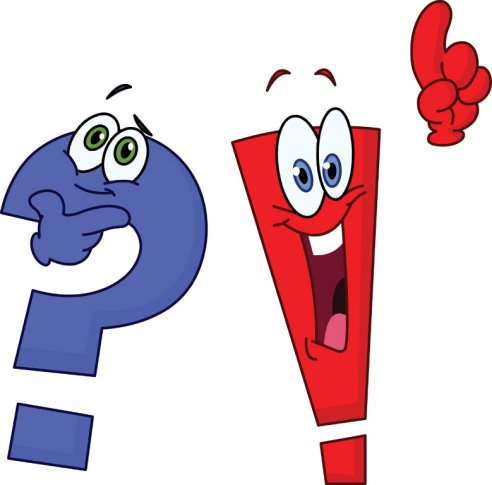 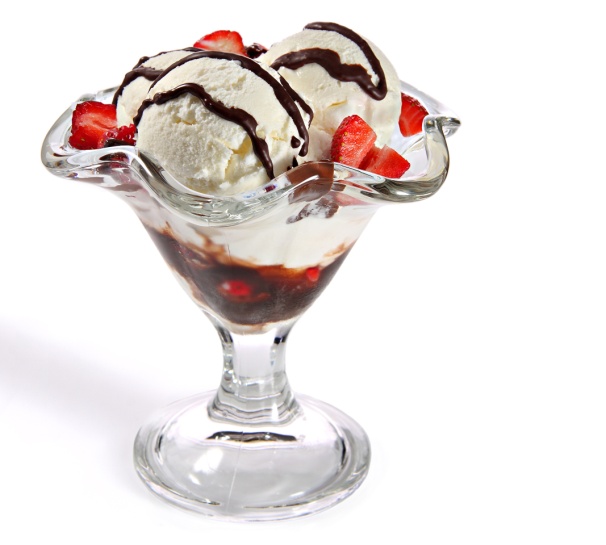 11
21
88
69
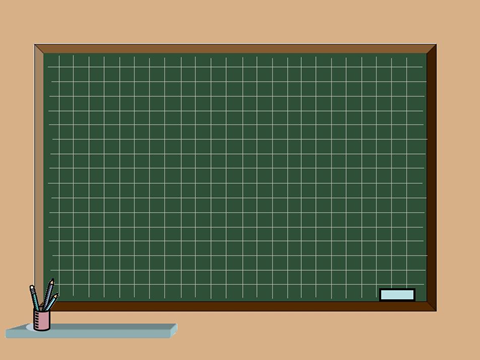 2.03   
       Умножение и деление 
         двузначных чисел 
      на однозначное число
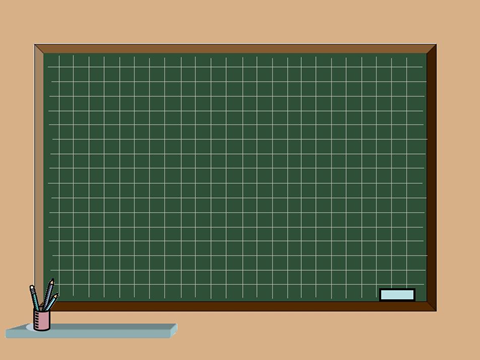 Д/З: 
         Стр. 146, № 629
      (1, 3 столбик) – I гр.,
      (1 столбик) – II гр.